Table 1. Table 1. Clinical data of specimens from non-small-cell lung cancers
J Natl Cancer Inst, Volume 89, Issue 9, 7 May 1997, Pages 624–629, https://doi.org/10.1093/jnci/89.9.624
The content of this slide may be subject to copyright: please see the slide notes for details.
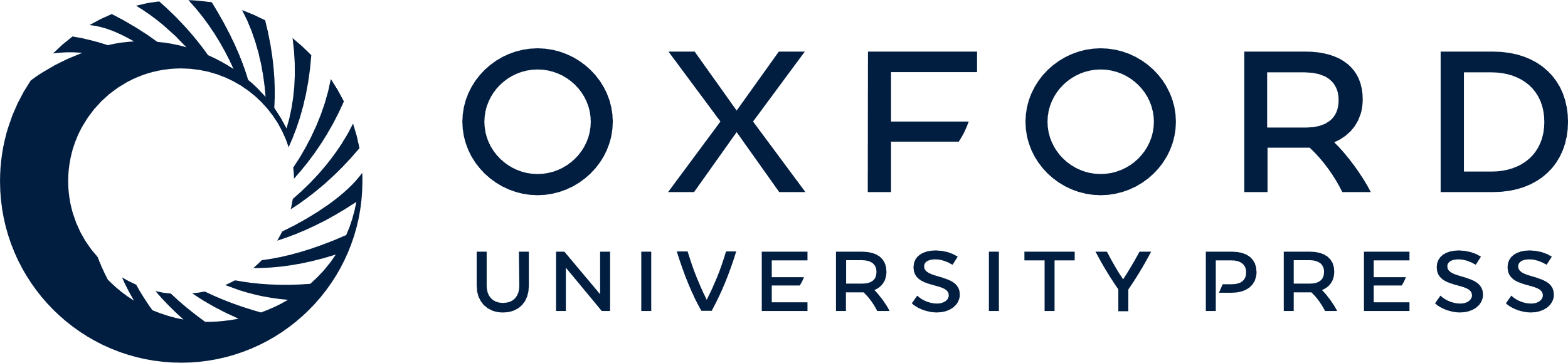 [Speaker Notes: Table 1. Table 1. Clinical data of specimens from non-small-cell lung cancers 


Unless provided in the caption above, the following copyright applies to the content of this slide:]